Residential Roof Top & Virtual Net Metering
By Munish kumar Gupta
Why Solar In India Is The Opportunity Of A Lifetime
Solar In India is one of the biggest single measures to save the Global Climate and backbone of India’s future energy economy.

 India receives nearly 3000 hours of sunshine every year which is equivalent to 5000 trillion kWh of energy.

 India has option of building its future energy infrastructure around solar, rather than coal.

Government of India through MNRE is promoting the use of renewable energy sources to meet the energy demand of the country and also the future requirements of power in the fast growth of economy.
Potential
A large potential is available for generating solar power using unutilized space on Residential  rooftops. 
It could be tapped  by the individual household and will be very beneficial for Households till 2-3 kW loads 

at the consumption center itself.
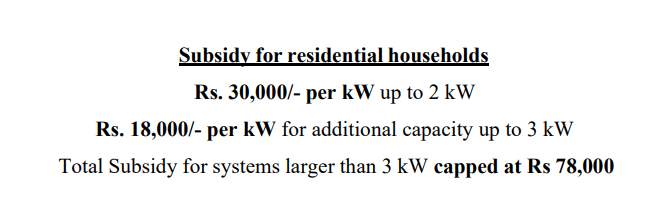 Policies of the Bank to cater Rooftop Solar Power Projects
Bank has suitable  options for  financing  Rooftop Solar 1-3 kW Projects under this scheme .
Financing of Rooftop Solar in Residential Sector
The Bank has laid down policy for financing rooftop solar to the individuals under the residential segment with the following salient features:

 Loan Amount: Maximum upto Rs 2 lakh per borrower for 3 kW

 Margin :
 10% with the Bank.

 Repayment:
 Maximum upto 10 years or as per repaying capacity of the individual.
Bank Loan Schemes
Net Metering shown in Figure 1
Net Metering
Challenges of Net Metering
Challenges of Net Metering
Concept of Virtual Net Metering
Virtual Net Metering
Possibilities of VNM
VNM Benefits
VNM a must for India